Staff Technology Training:Screencasting
Goals
Know what screencasting tools are available and their features
Select the best tool(s) for a screencast
Describe best practices for screencasting
Locate additional resources
[Speaker Notes: Primarily a hands-on task, learning how to screencast.  Today is to familiarize people and to brainstorm for part two.]
But First-
What is a screencast?

Recording actions on a screen, while narrating the steps.

It is a great asynchronous training tool
[Speaker Notes: Think “recording of a webinar”]
Example
Tools Required
Computer
Microphone
Screencasting Software
A Chipper Disposition
Tools Available
Camtasia Software is installed on:
Teen Space Computers
[Multimedia Room Computers]
Communications Office Computers
Microphone Headphones are available:
CCC Credenza
Plastic Basket on Staff Devices Shelf
Camtasia
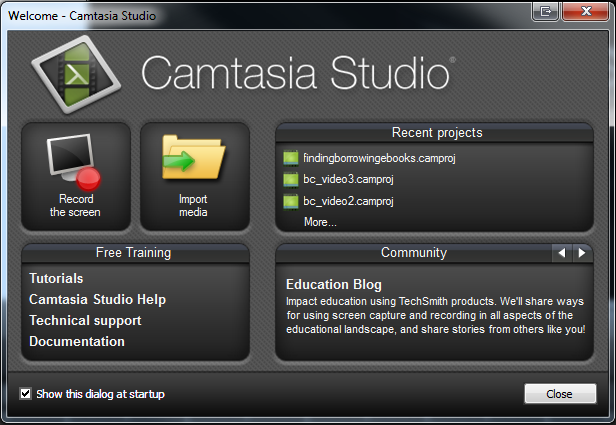 [Speaker Notes: Robust piece of software that can easily create great video productions.]
Screen Recording
Use a 16:9 Ratio
F10 stops the recording
Record in steps or do one “take”
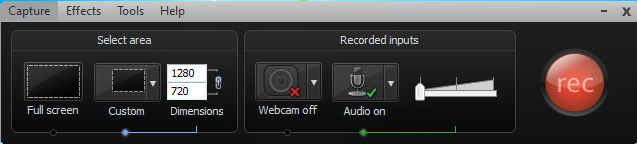 Screen Recording
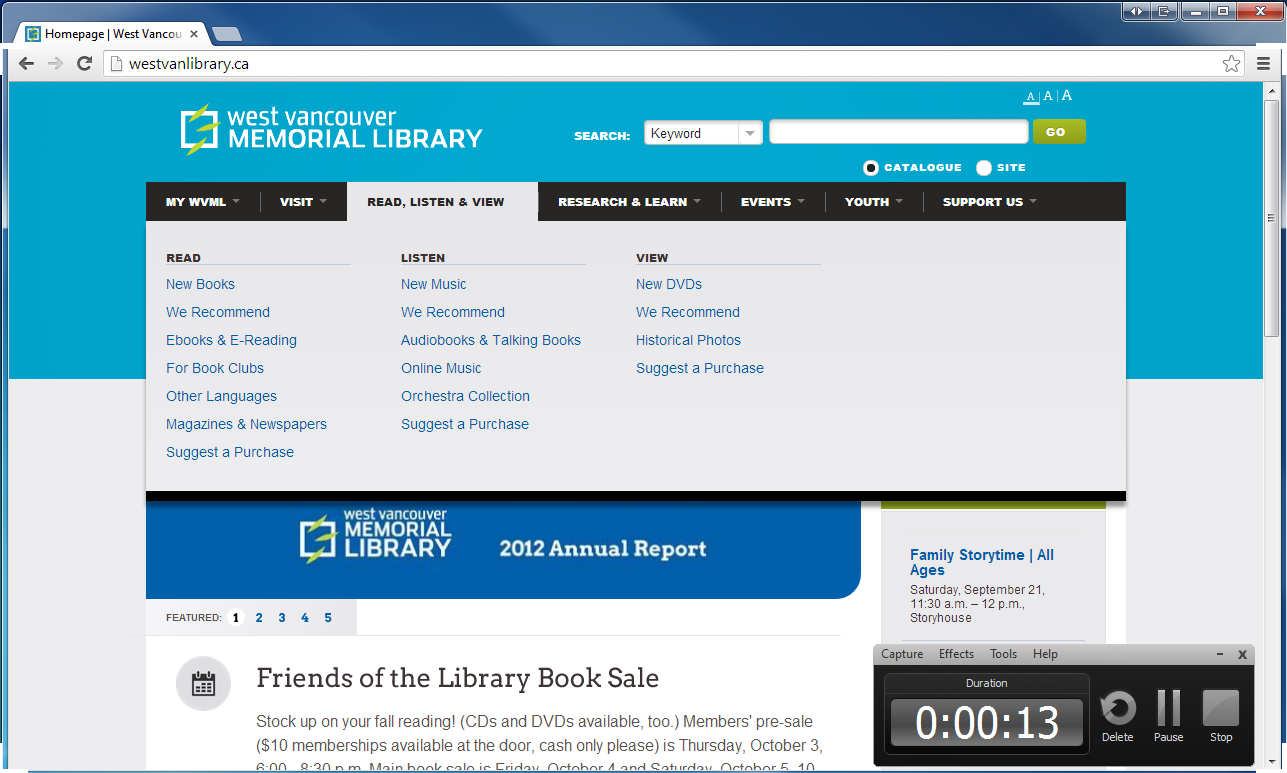 [Speaker Notes: The bar in the corner shouldn’t be in your recording area (show corners) but it does show a time count.]
Preview
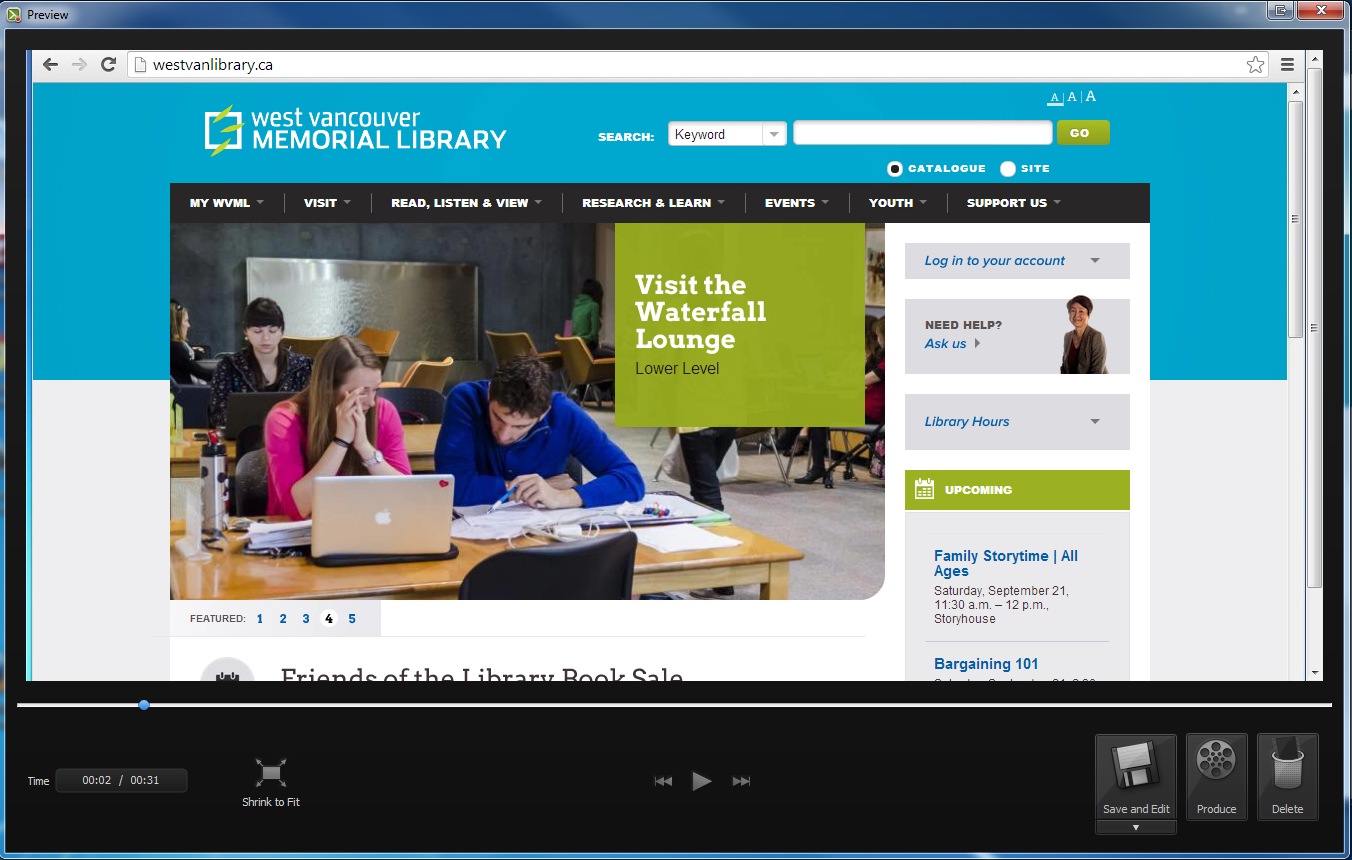 Project Editing
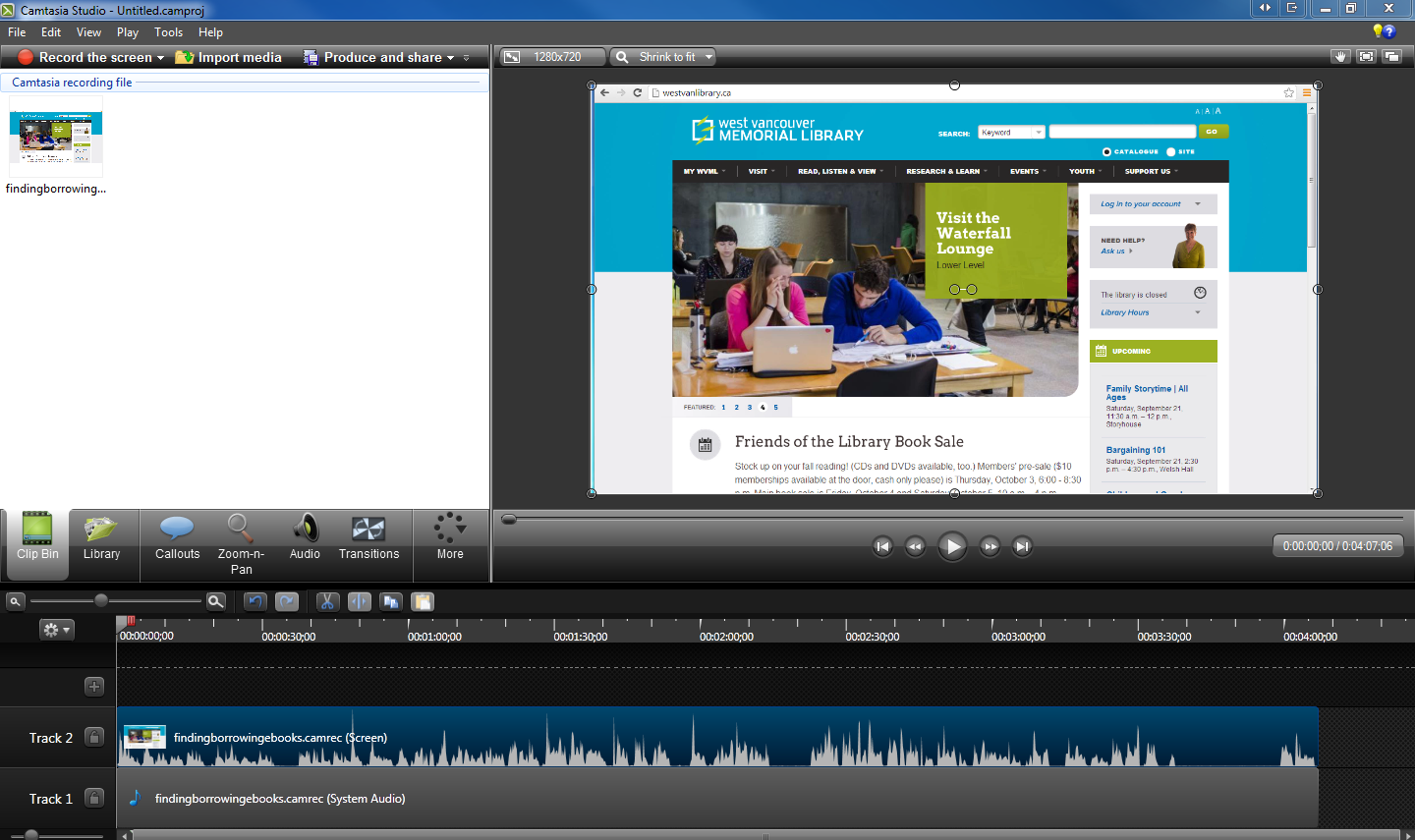 [Speaker Notes: 3 parts to the screen

Preview – play, pause, replay as much as needed
Tacks area- layering.  Looks complicated but – track two is our recording, track three is sound, and track one is where I add in extras (not required.
File browser for add-ons, other clips, music segments, title slides, callouts, transitions, etc

Talk about what I saw when this screen appeared
-dead space to remove
-knew that I needed to mask my library barcode
-knew that I wanted to add title slides

(don’t forget to save!)]
Title Slides Etc
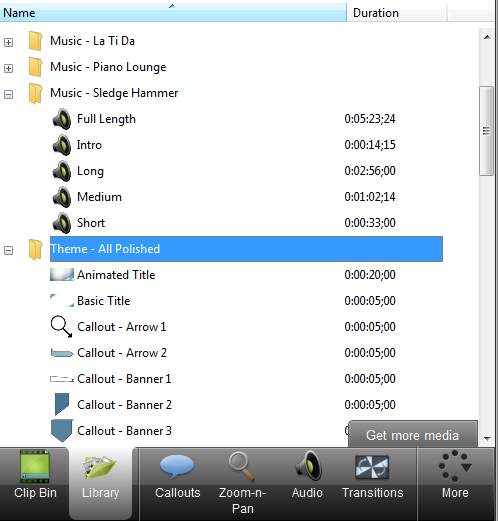 [Speaker Notes: In the library tab there are lots of pre-set up slides and themes for adding to your recording, but you can create and customize your own]
Splitting
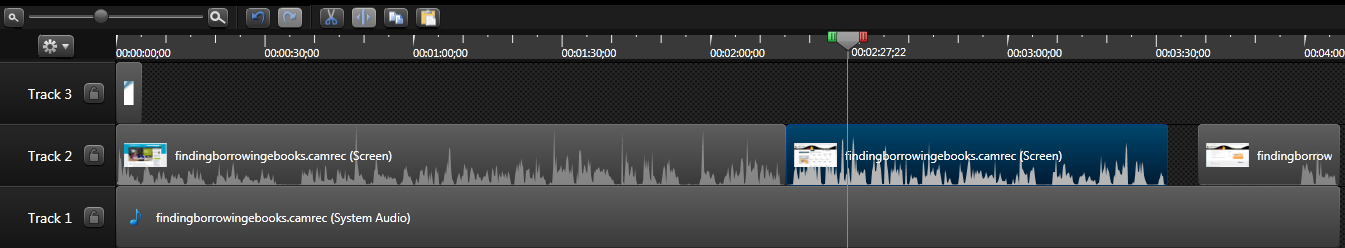 [Speaker Notes: This is useful if you want to cut out middle sections of a recording – or add content.

I did this for the first time on Saturday – I wanted to remove the dead spaces without having to re-record. Something that I had not done previously. 

Use the progress bar to indicate where you would like the cut to be made. Click on cut.
The gap was created by clicking on an end of a section and dragging.]
Using Callouts as Masks
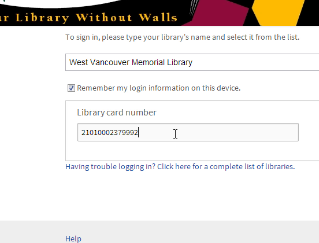 [Speaker Notes: Callouts are arrows, boxes and other shapes that can be added to a recording.

I like to use them to hide personal information]
Using Callouts as Masks
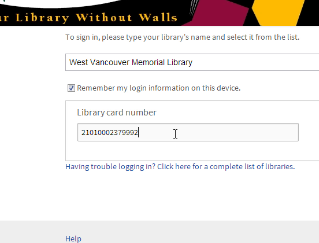 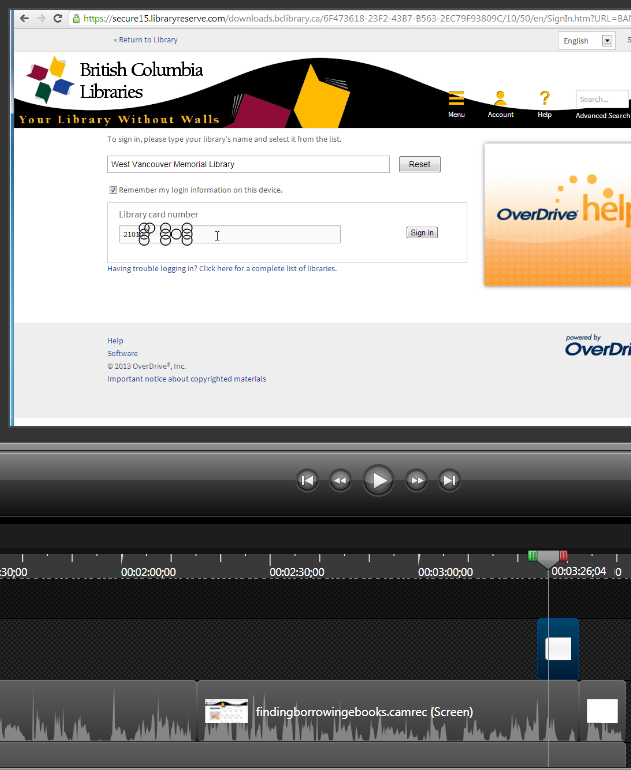 [Speaker Notes: Remove transitions
Remove border
White fill
Change shape to just cover barcode
Change callout time to just be there when needed]
Saving complete videos
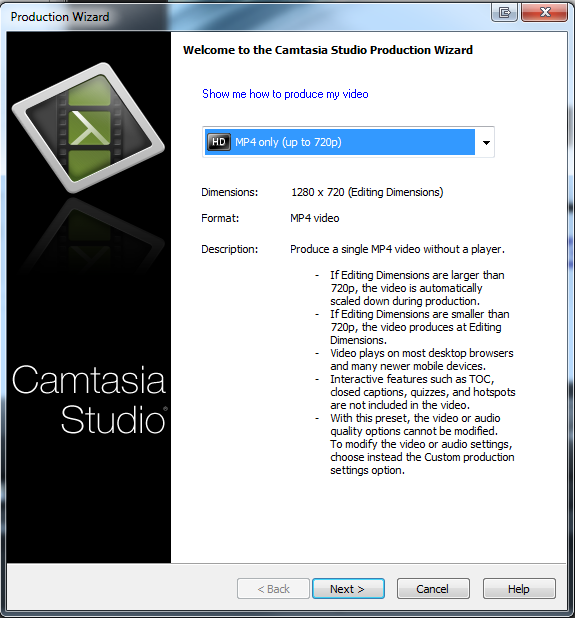 [Speaker Notes: I don’t really recommend going from production to youtube.
MP4 means that we’ll always have a copy ourselves.]
Uploading to YouTube
www.youtube.com/westvancouverlibrary 
Login: westvanlib / westvanlibadmin
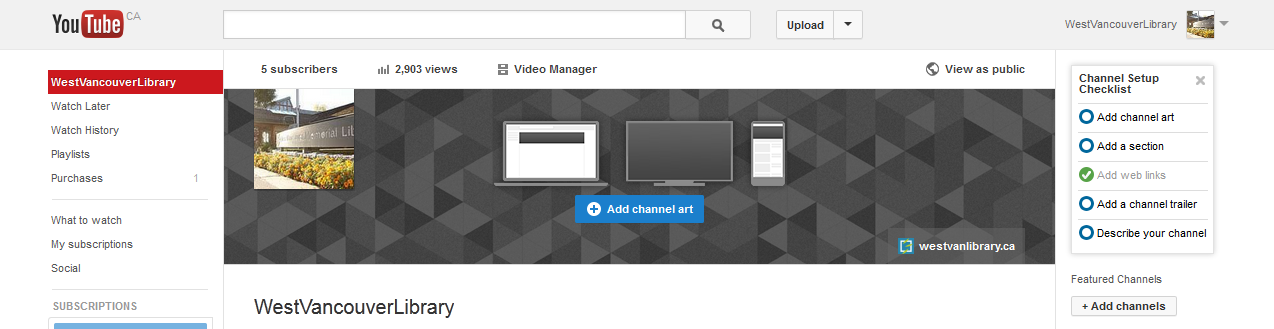 [Speaker Notes: Share with the world!]
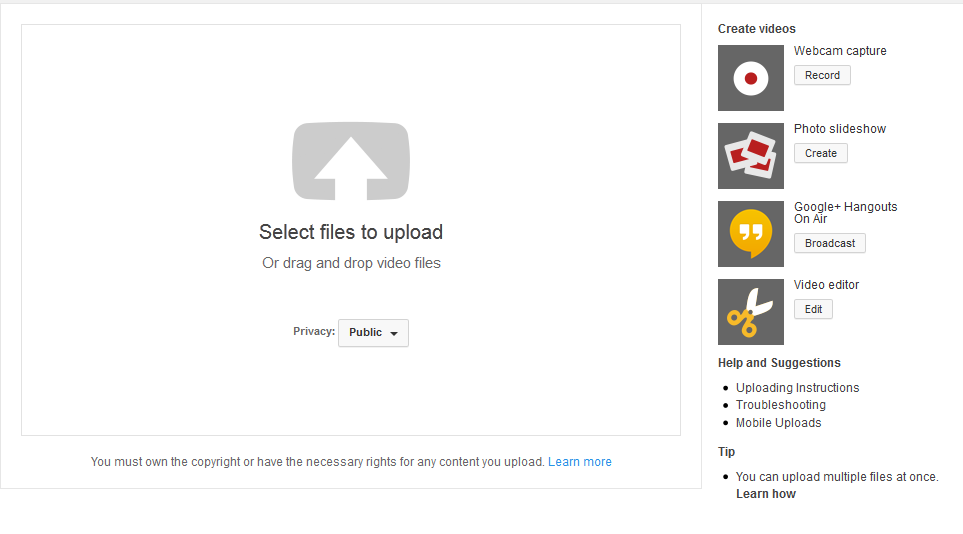 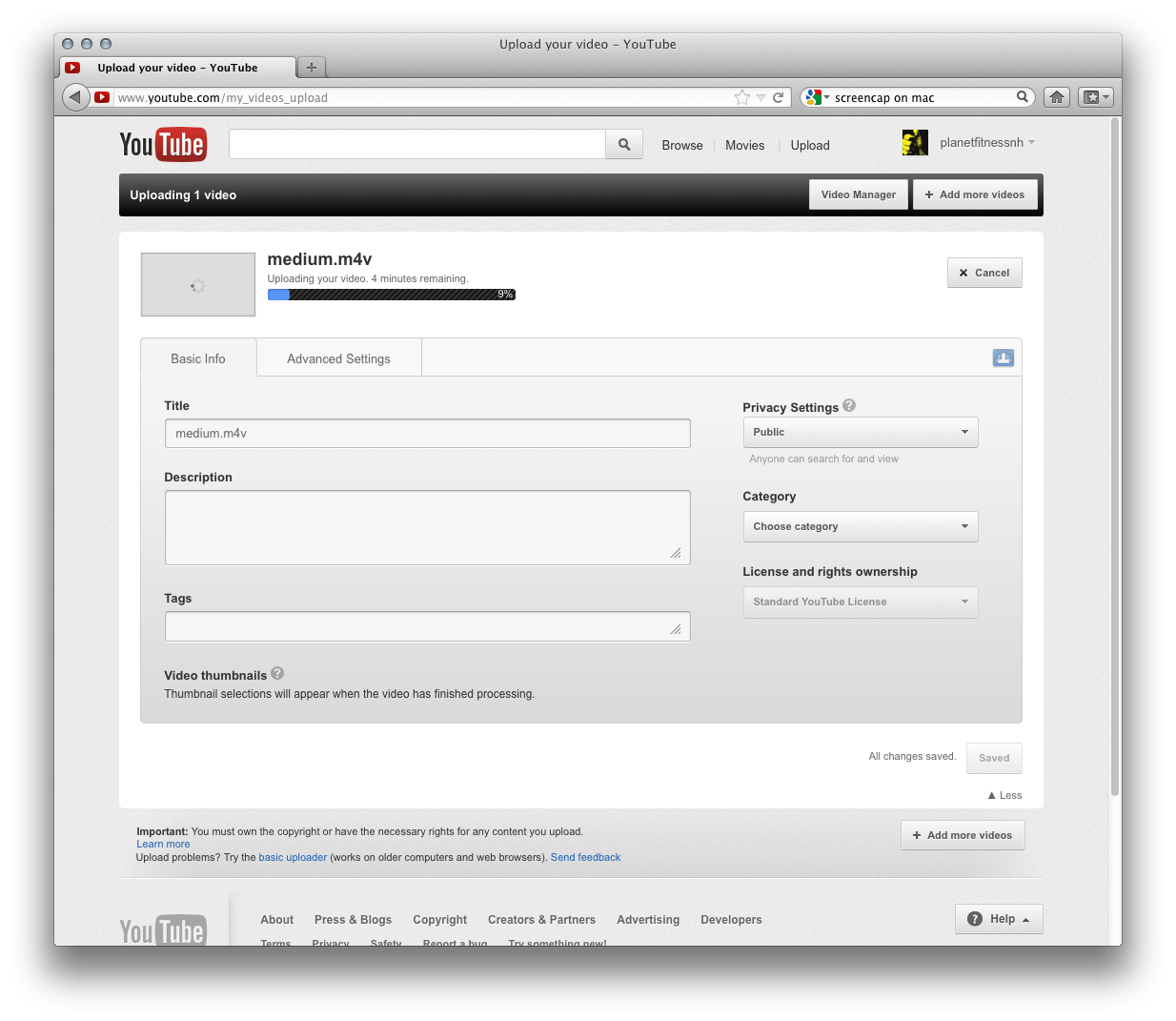 [Speaker Notes: Tags and descriptors, as always are finding tools]
Other Tools
PowerPoint
Jing
SnagIt
Mac Movie Maker
Windows DVD Maker
Tips & Tricks
Know who your intended audience is
Have a script
Practice the task that you will be demonstrating
Give yourself lots of time
Videos should be 2-4 minutes
Cover only one task / topic
[Speaker Notes: What tips do you have?

What do you like to see in videos?

What do you dislike?]
Additional Resources
Titles under 777.0285
Screencasting: how to Start: http://www.smashingmagazine.com/2008/08/19/screencasting-how-to-start/ 
Video: http://www.screencast.com/users/Training/folders/Training/media/a920188f-b764-428b-9d2e-3bcdddbf5699
[Speaker Notes: View movie]
Part Two
Is all about you!
[Speaker Notes: You will have a chance to create and upload your own screencast! Practical & Hands on
-make your own or work with the other person to make one together
-2 people, get feedback, support, trust when they say you sound good
-timing: I will be around to assist if needed

I will be emailing you this as well]
Topics
Using a database
Search tricks
Registering for a program
Finding a specific piece of information on the website
Possible Tasks
Creating a Zinio account
Using Mango Languages
Finding Bestsellers in the Catalogue
Requesting a Meeting Room
Registering for a Puppet Show
Changing your PIN
Finding Obituaries online
Using the Digital Photo Collection
[Speaker Notes: Think about tasks that someone may get stuck on at 11pm when at home. Or videos that may be able to supplement an instructional email that]
Before Your Session
Choose a Topic
Have a Script
Practice the steps
(Optional) Practice with Camtasia
[Speaker Notes: If time, they can find tasks, practice, discuss, ask questions etc.]
Questions?